HAK KEKAYAAN INTELEKTUAL (HKI)
OLEH:
An’nisa Irnanda Abidin	1417041010
Aprilia Witari Anggiyani 	1417041012
Ketrin Cintia Rizki		1417041042
Rani Anggriani			1417041066
Siti Fatkhul Ulum 		1417041083
Syarifuddin A. H			1417041090
Wulan Oktavia			1417041094
PENDAHULUAN
Dalam kehidupan bernegara terdapat berbagai norma yang mengatur kehidupan agar terjadi keseimbangan dan keteraturan hidup. Ada beberapa norma yang tertulis maupun tidak tertulis. Norma yang tertulis salah satunya adalah norma hukum. Termasuk didalamnya hukum tentang pengaturan Hak Kekayaan Intelektual (HKI) yang saat ini semakin diperhatikan oleh khalayak. Karena banyaknya klaim dan semakin sulitnya proses peradilan untuk menindaklanjuti klaim tersebut jika tak memiliki hukum yang kuat.
SEJARAH HKI
Tahun 1844 Pemerintah kolonial Belanda memperkenalkan undang-undang pertama mengenai perlindungan HKI ke Indonesia. Pemerintah Belanda mengundangkan UU Merek tahun 1885, Undang-undang Paten tahun 1910, dan UU Hak Cipta tahun 1912. 
Tahun 1942 sampai dengan 1945, pada zaman pendudukan Jepang  semua peraturan perundang-undangan di bidang HKI tersebut tetap berlaku.
Pada tanggal 17 Agustus 1945 bangsa Indonesia memproklamirkan kemerdekaannya, kemudian beralih ke UUD 1945. UU Hak Cipta dan UU Merek tetap berlaku, namun tidak demikian halnya dengan UU Paten karena dianggap bertentangan karena pemeriksaan atas permohonan Paten tersebut harus dilakukan di Octrooiraad yang berada di Belanda.
Tahun 1986 sebagai awal era modern sistem HKI, melalui keputusan No.34/1986 Presiden RI membentuk sebuah tim Keppres 34 yang tugas utamanya adalah penyusunan kebijakan nasional, PPU dan sosialisasi sistem bidang HKI.
Tahun 1988 ditetapkan pembentukan Direktorat Jenderal Hak Cipta, Paten dan Merek (DJHCPM) 
Tahun 2002, disahkan UU No.19 Tahun 2002 tentang Hak Cipta yang menggantikan UU yang lama dan berlaku efektif satu tahun sejak di undangkannya.
PENGERTIAN HAK KEKAYAAN INTELEKTUAL
Hak Kekayaan Intelektual (HKI) atau Hak Milik Intelektual adalah padanan kata yang biasa digunakan untuk Intellectual Property Rights (IPR). Yang dimaksud dengan hak milik disini bukan buku sebagai benda, tetapi buku dalam pengertian isinya. HKI terdiri dari tiga kata kunci yaitu Hak, Kekayaan, dan Intelektual. HKI adalah hak yang berasal dari hasil kegiatan kretif suatu kemampuan daya berpikir manusia yang mengepresikan kepada khalayak umum dalam berbagai bentuk, yang memiliki manfaat serta berguna dalam menunjang kehidupan manusia, juga mempunyai nilai ekonomis yang melindungi karya-karya intelektual manusia tersebut.
PRINSIP-PRINSIP HAK KEKAYAAN INTELEKTUAL
BENTUK-BENTUK HKI
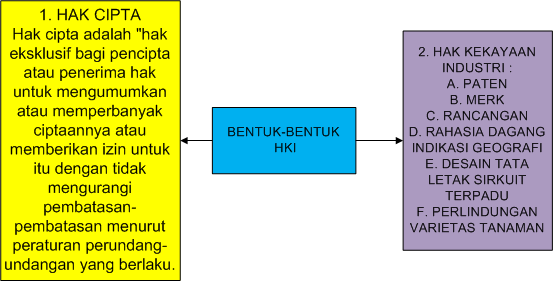 KESIMPULAN
HKI ialah Hak kekayaan intelektual dimana melindungi dan menghargai kreatifitas intelektual seseorang. Adanya hukum hak dapat membatasi maraknya sistem pembajakan di Indonesia ini yang makin lama malah makin meningkat. 
Jenis-jenis HaKI terbagi kedalam dua kategori, yaitu hak cipta dan hak kekayaan industri yang meliputi di dalamnya yaitu : hak paten, hak merek, hak desain industri, hak desain tata letak sirkuit terpadu, hak rahasia dagang, hak indikasi.
Terdapat empat prinsip atas terbentuknya HaKI yaitu prinsip ekonomi, prinsip kebudayaan, prinsip keadilan dan prinsip sosial.